Video Surveillance Software WV-ASM300 series Ver.5.1 version up contents- Jun 2022 -
Document Version : 1.00
Jun. 2022
Contents
Support New PTZ cameras
        WV-S65340-Z4N, WV-S65340-Z2N, WV-S65340-Z4K, WV-S65340-Z2K
        WV-U65302-Z2,   WV-U65301-Z1,   WV-U65300-ZY
        WV-S61302-Z4,    WV-S61301-Z2,    WV-U61301-Z2,   WV-U61301-Z1,   WV-U61300-ZY

Support new firmware v5.10 of  NX series Recorder
         WJ-NX400/NX300/NX200/NX100
Software version: V5.10
Release date on the global site : Jun. 2022
2. Support electronic zoom for fixed camera by the mouse
Target
Product
Version
Video Surveillance Software
[ASM300]
V5.10
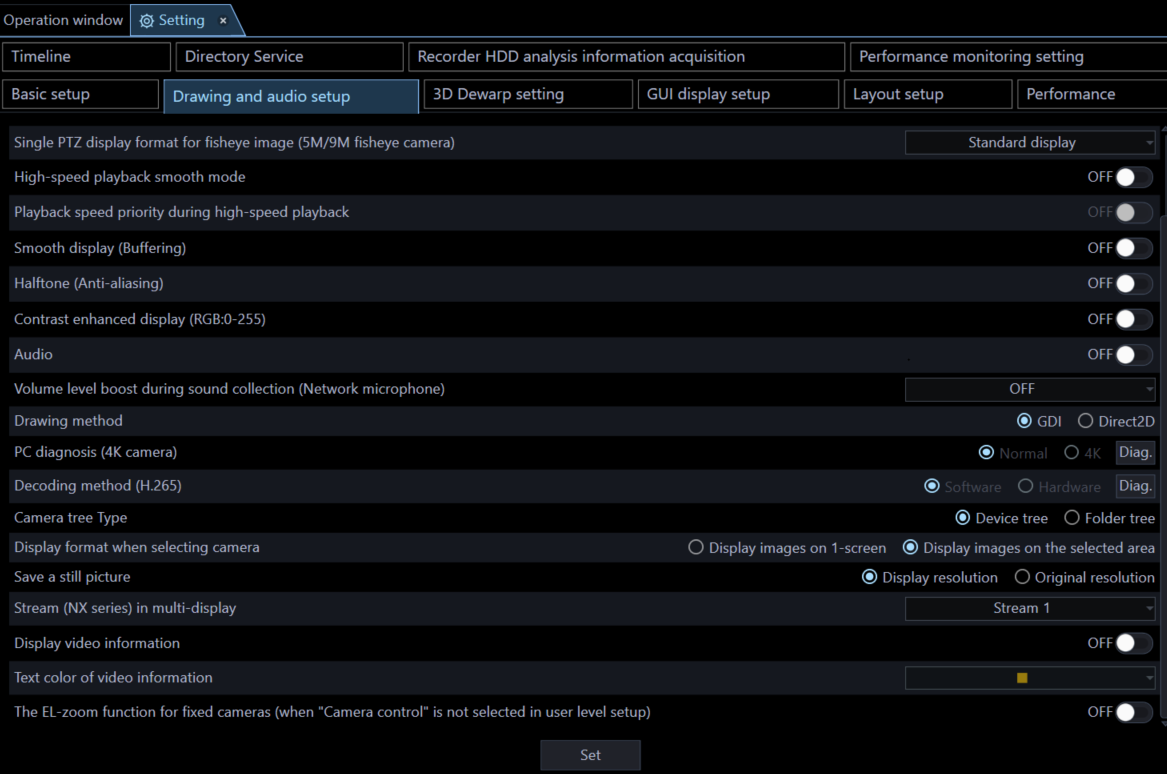 In "System"-"Drawing and audio setup"
“The EL-zoom function for fixed cameras (when “Camera control” is not selected in user level setup”)
   On: Both Drag zoom and Mouse wheel zoom are available
   Off: Both are Not available   (Default: Off)

* This function applies to all cameras such as the cameras directly registered to ASM300, cameras installed in recorder and cameras during playback.
3. Suppress ASM300 installation when i-PRO Active Guard is installed on the same PC
Target
Product
Version
Video Surveillance Software
[ASM300]
V5.10
Install the software using the correct installation procedure when installing ASM300 and i-PRO Active Guard on the same PC.
Note: Correct installation procedure
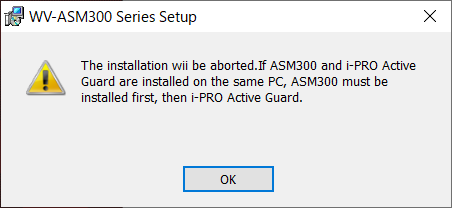 ① Install ASM300

② Install i-PRO Active Guard

③ Successful installation
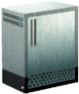 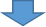 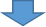 From this version, if you do not install in the above order, the ASM300 installation will be aborted.
Version History
Version History